BACKGROUND
In 2022, Pope Francis called the universal Catholic Church to the Synod on Synodality. This was described as the most important worldwide discernment process since Vatican II.

Throughout the Archdiocese of Edmonton, 350 Listening Sessions were held that generated over 4,000 responses. 

These responses were discerned by the Synod Advisory Committee and the Synod Discernment Committee compromised of lay people from across various ministries and pastoral field to advise, collaborate, and discern the final report.
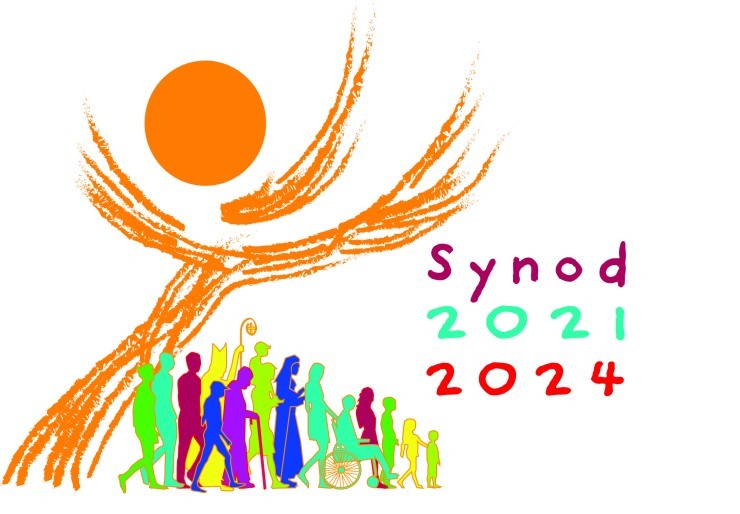 Our Pastoral Priorities
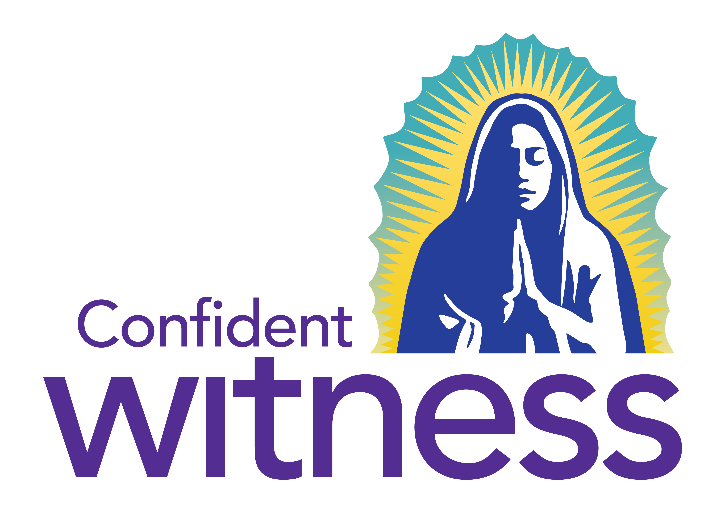 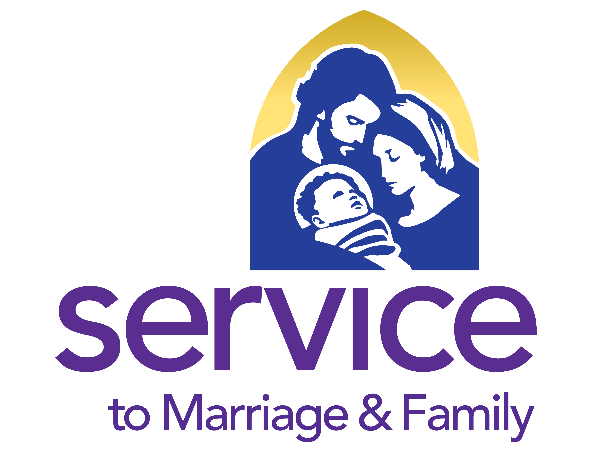 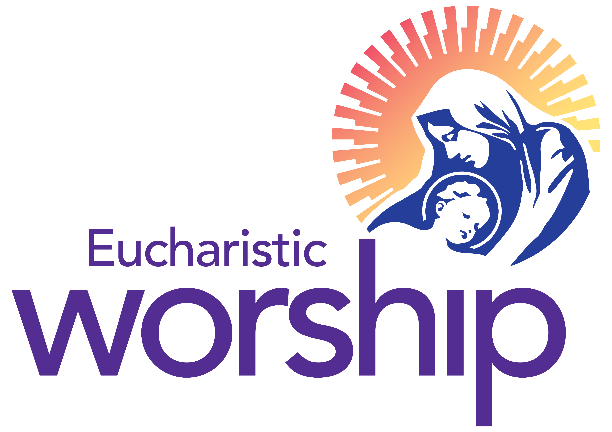 We are a faith community that understands and joyfully celebrates the Eucharist.
We are a faith community confident in proclaiming the Great Story to our work and life communities.
We are a faith community that supports families, and recognizes marriage and family as the core of God’s plan.
PROCESS AND TIMELINE
MARCH 2024
Mobilization of Parish Leadership Teams

Pastors were asked to form a team who could lead the  implementation of  the Pastoral Priorities during this three year journey. 

These were the teams in charge of creating and submitting their Pastoral Plan and planning their launch.
Presbyteral Council 

The synthesis from the Jasper Assembly was considered, and the creation of a
working group was approved.
NOV 2023
DEC 2023
2022-2023
Jasper Assembly

Pastors assessed the responses from the listening sessions and discerned what were the most pressing priorities in relation to pastoral care.
Synod Listening Sessions

Over 350 Listening Sessions, along with an on line submission platform,  generated 4,000 responses to the question:
A Synodal Church, in announcing the Gospel, “journeys together.” How is this “journeying together” happening today in your local church? What steps does the Spirit invite us to take in order to grow in our “journeying together?”
Pastoral Priorities Implementation Committee

A working group comprising individuals from various sectors of the diocese was formed. Their task was to look at how to make the general orientations of the priorities more specific.